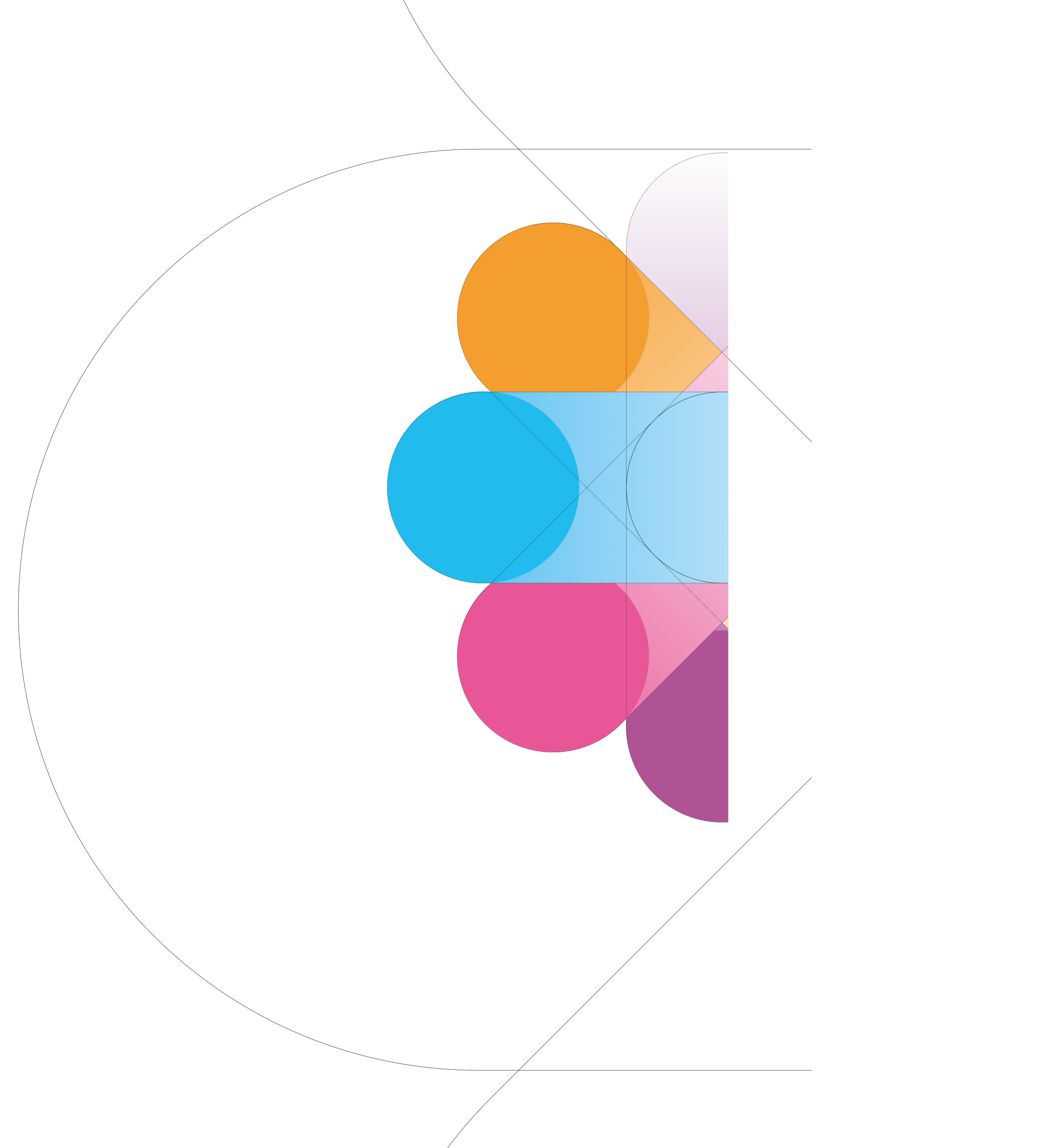 Voorbeeldvragen 
om te komen tot 
procesafspraken
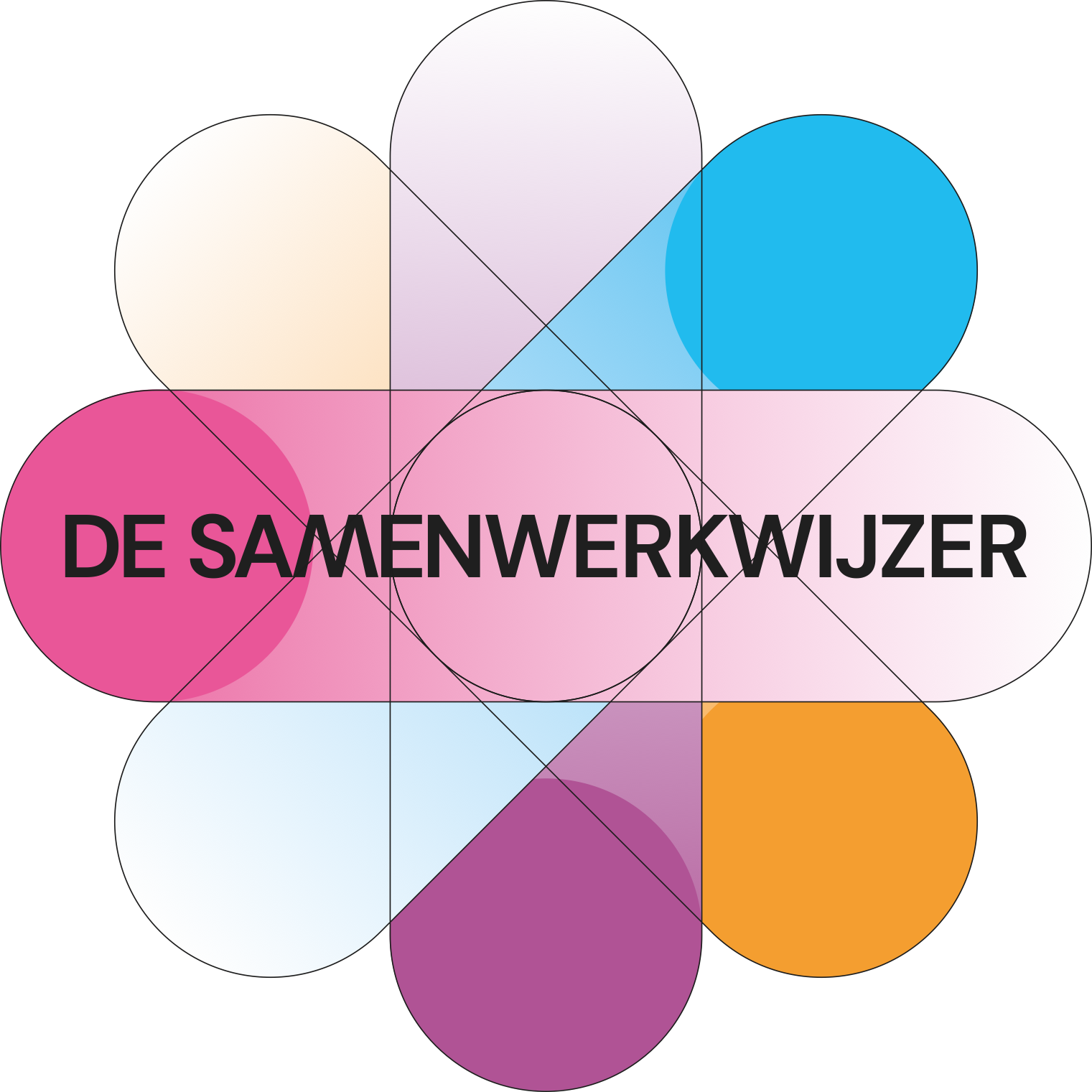 Bepaal gezamenlijk de procesafspraken en vul deze in op de plaats van de informatie tussen de <haken>.
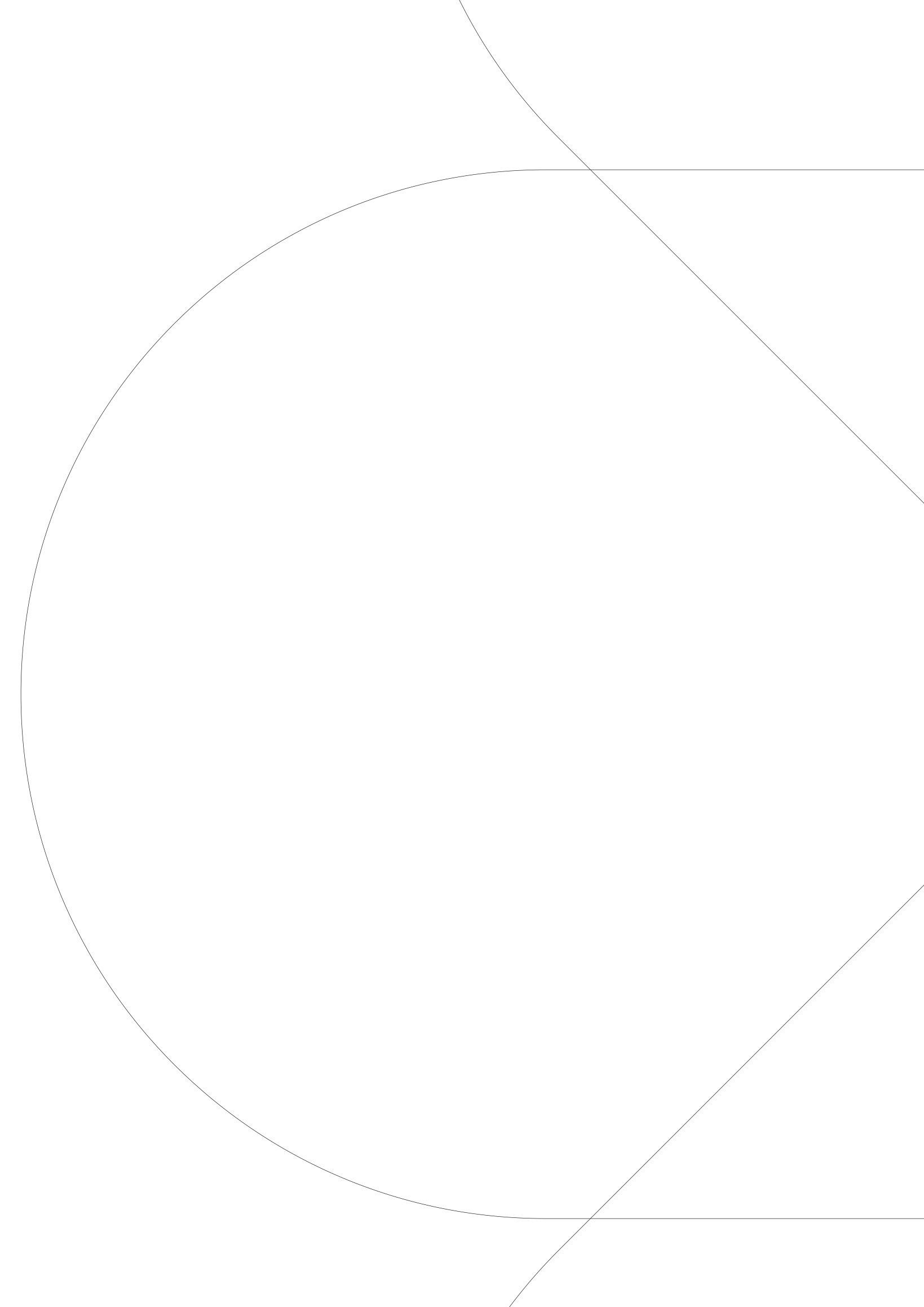 Body tekst
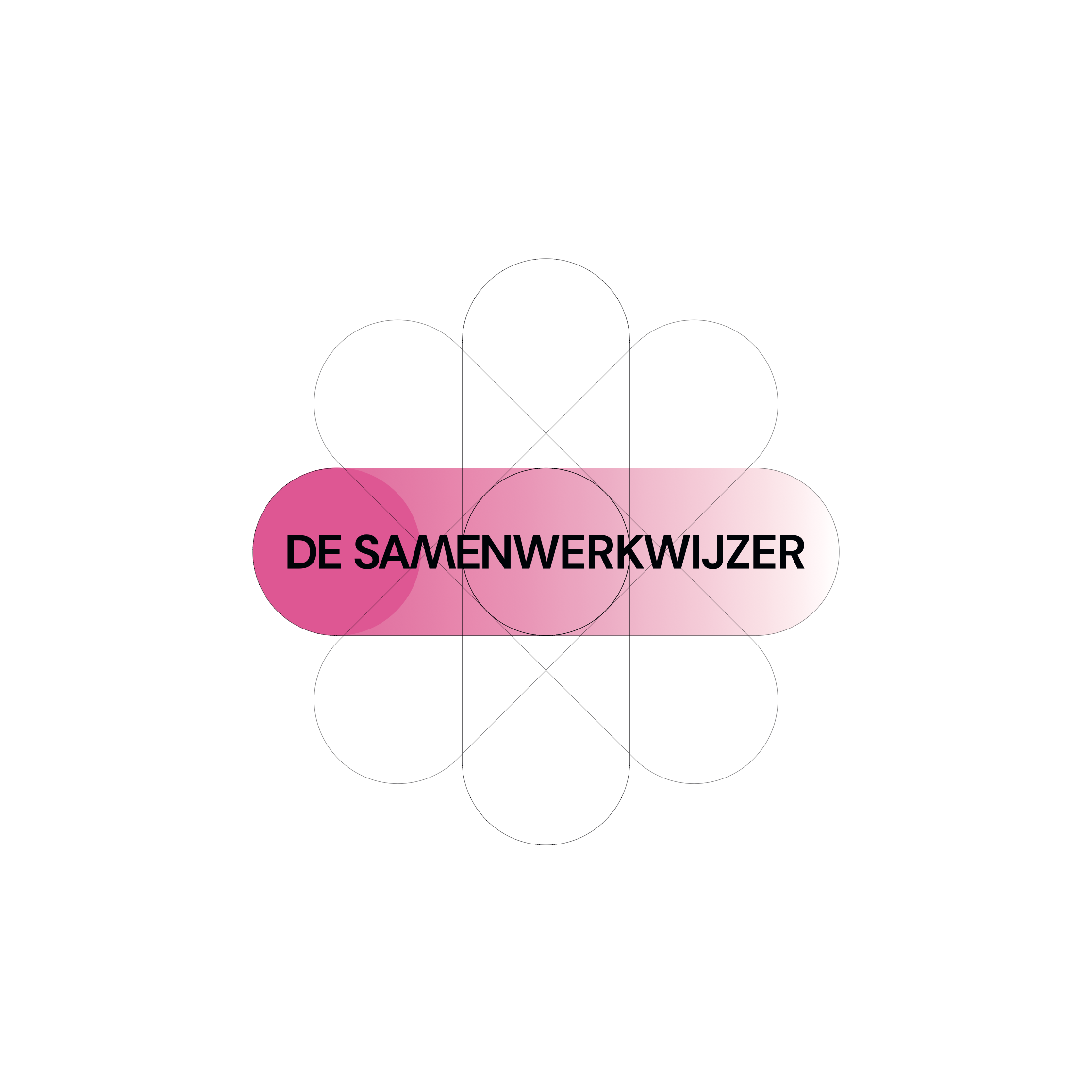 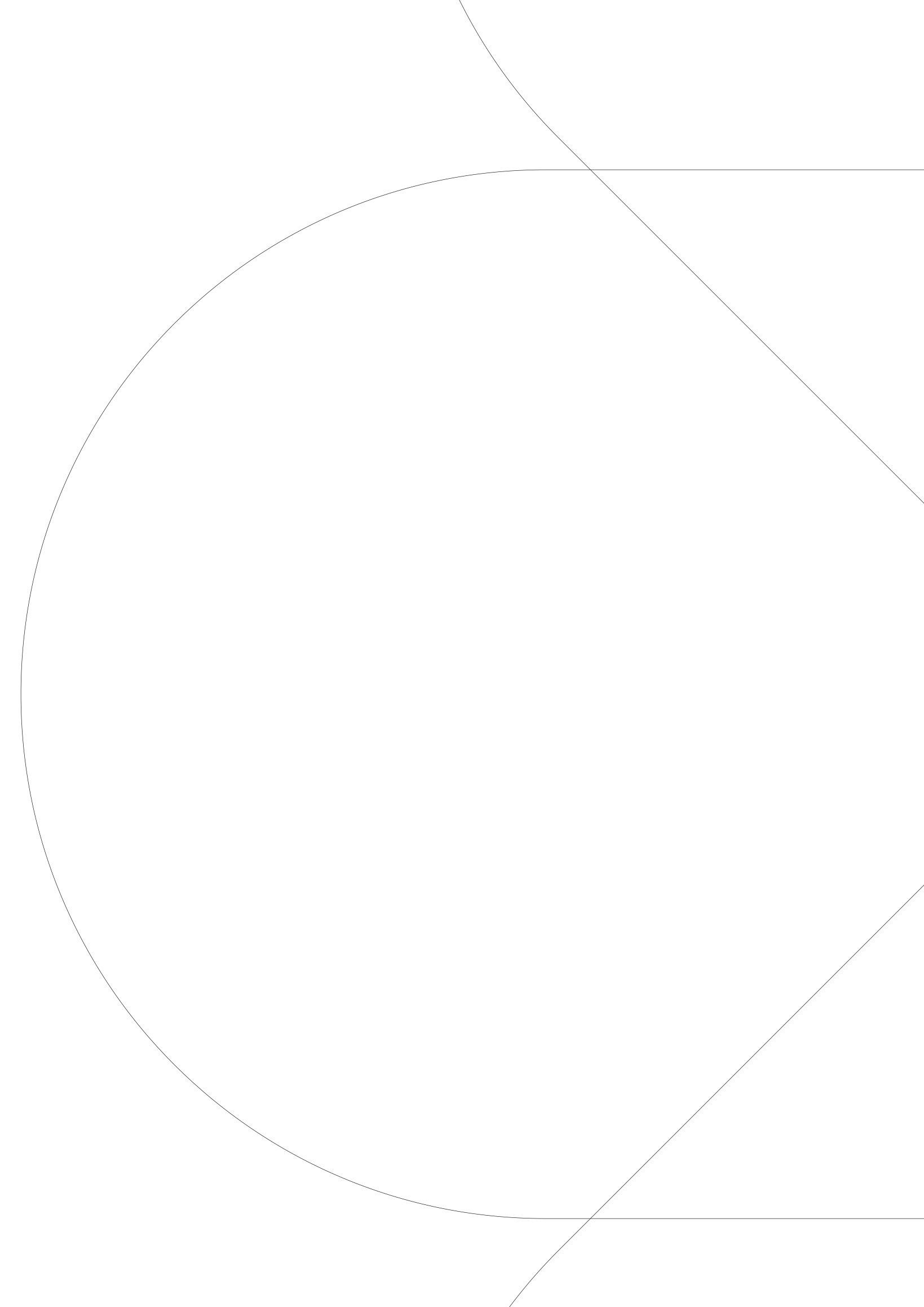 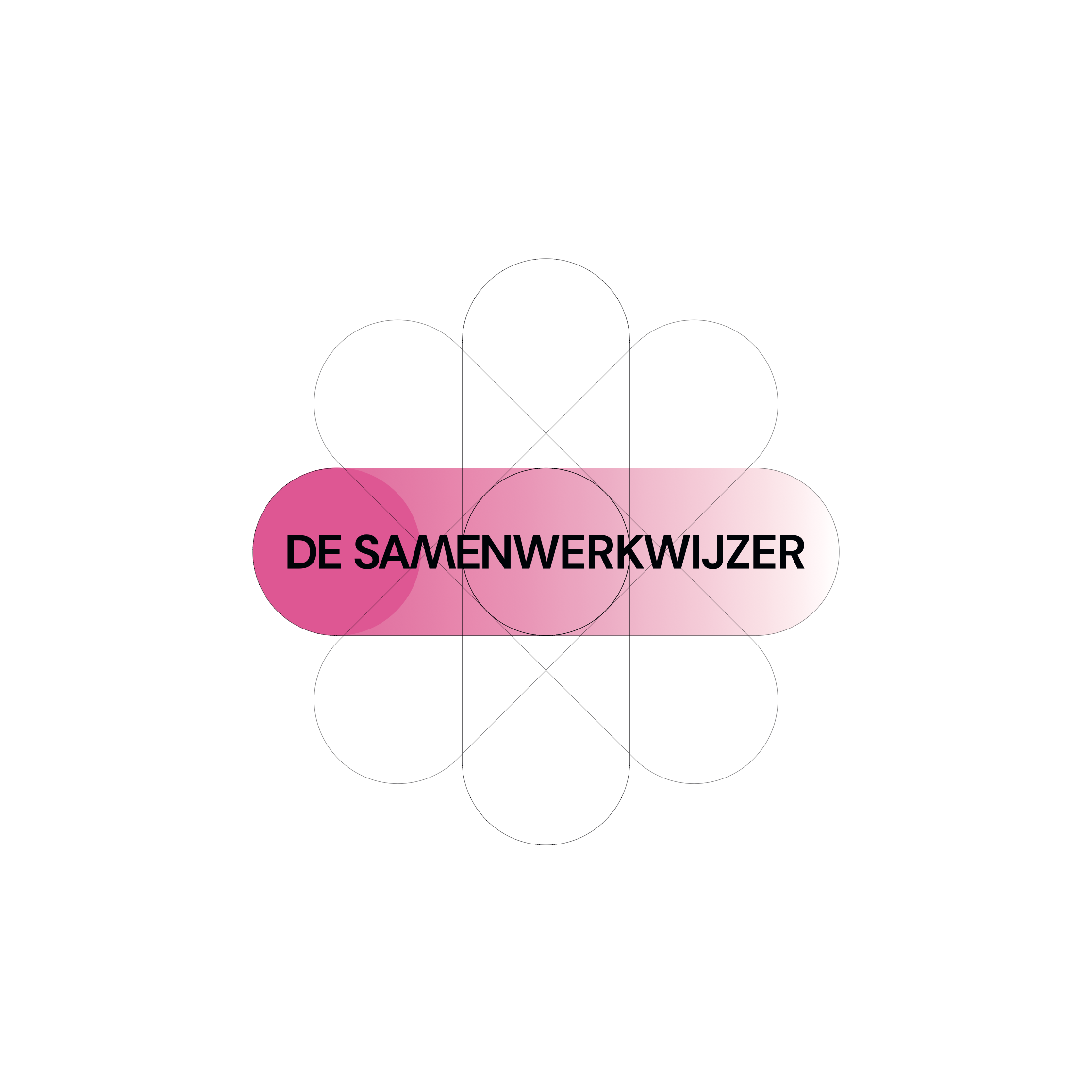